2.5 Todos pierden con una mala planificación
Ejemplo del constructor que no planificó bien...
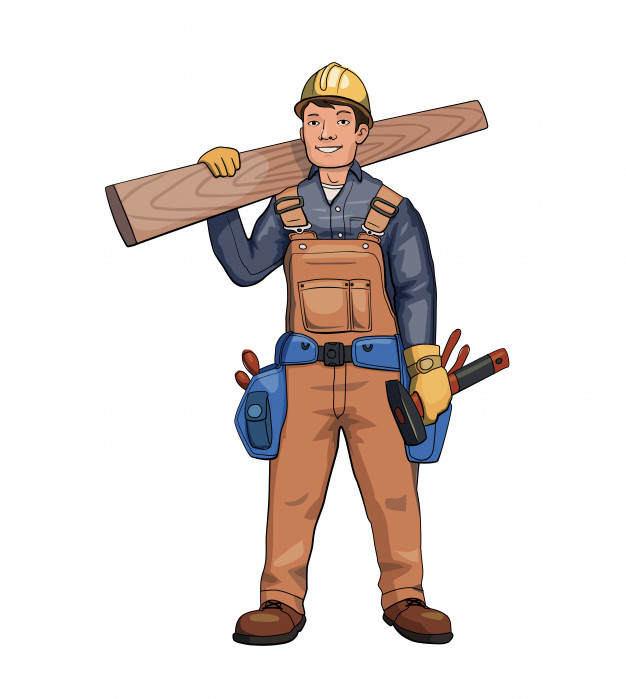 Todos pierden
Clientes reciben un producto tarde y más costoso
Management debe dedicar más recursos
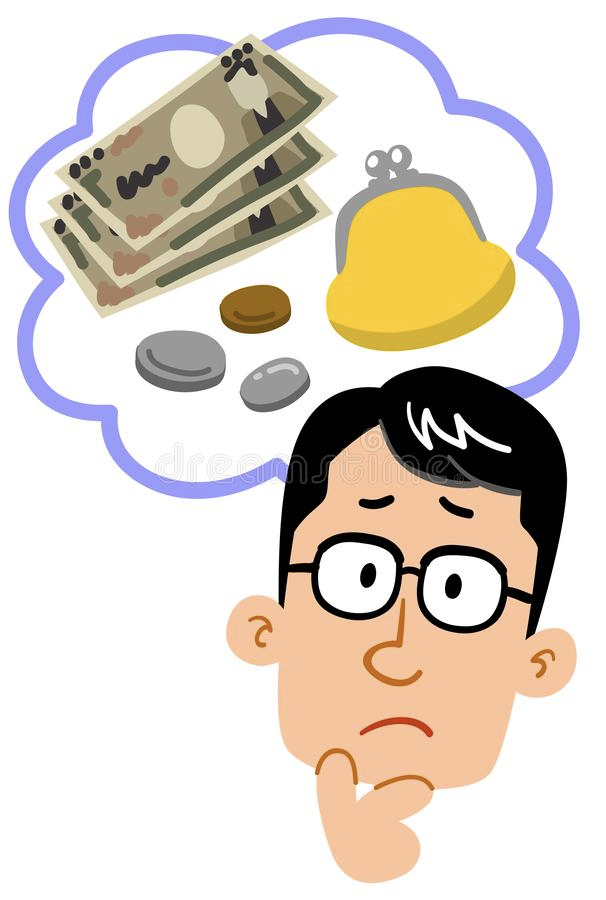 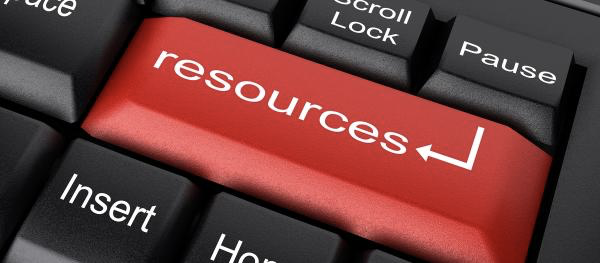 Developer queda con mala reputación
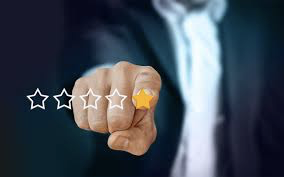 La planificación debe ser algo serio, define compromisos y respalda a las decisiones comerciales.
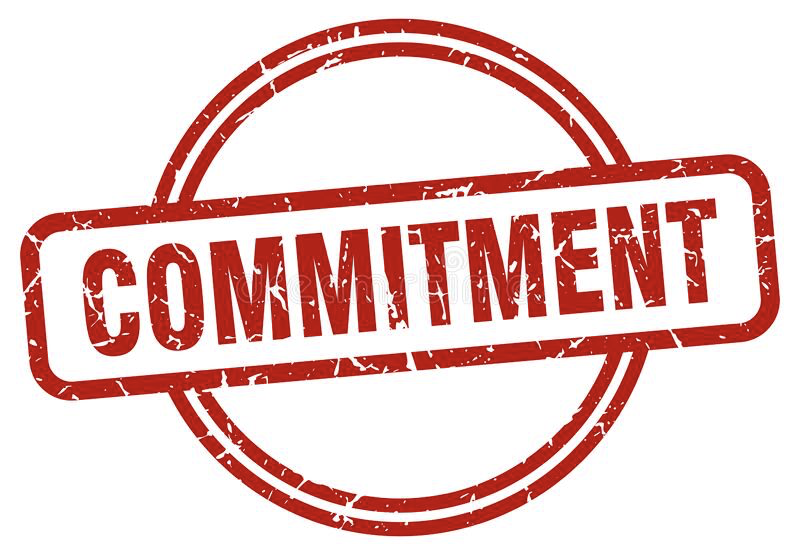 Los planes se usan como
Base para acordar costo y cronograma de un trabajo
Estructura organizativa para hacer el trabajo
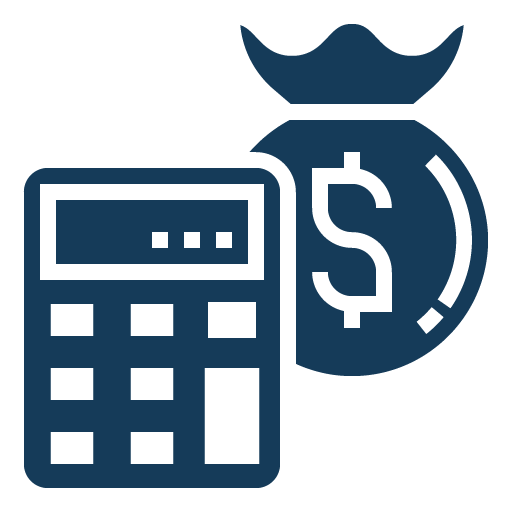 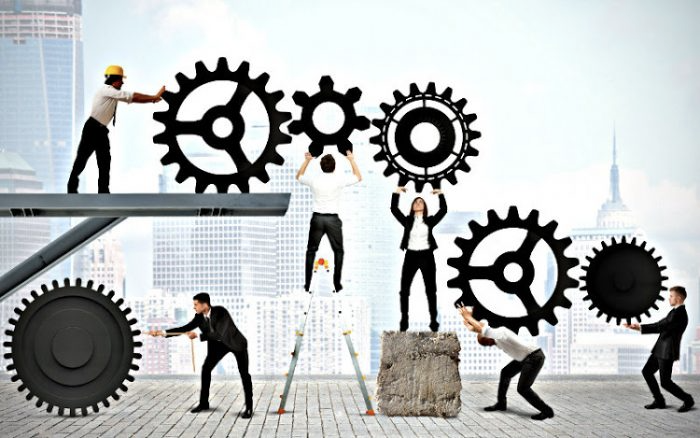 Marco para la obtención de los recursos necesarios
El estándar respecto al cual se medirá el estado del trabajo
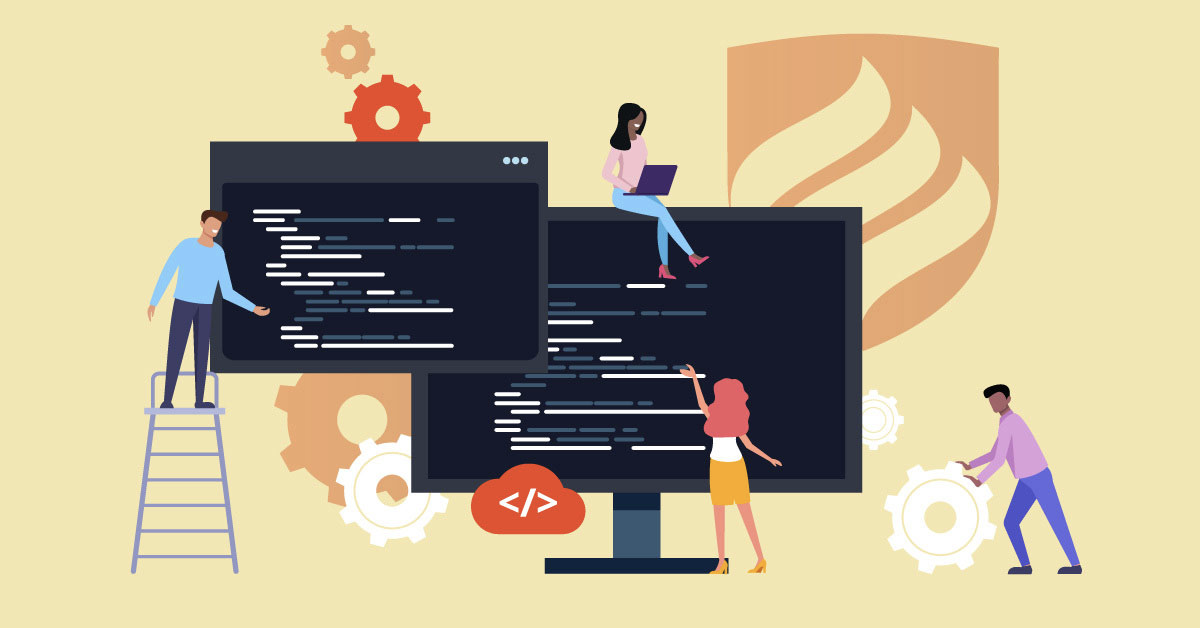 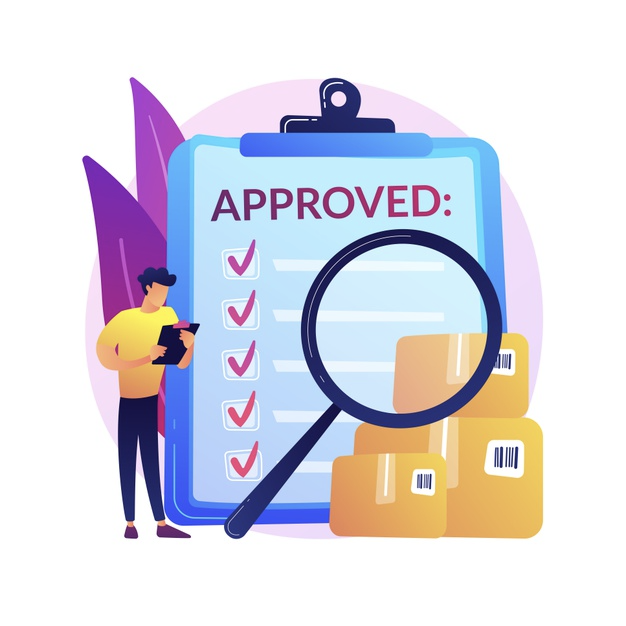 Conclusión:
¡PLANIFICAR BIEN!
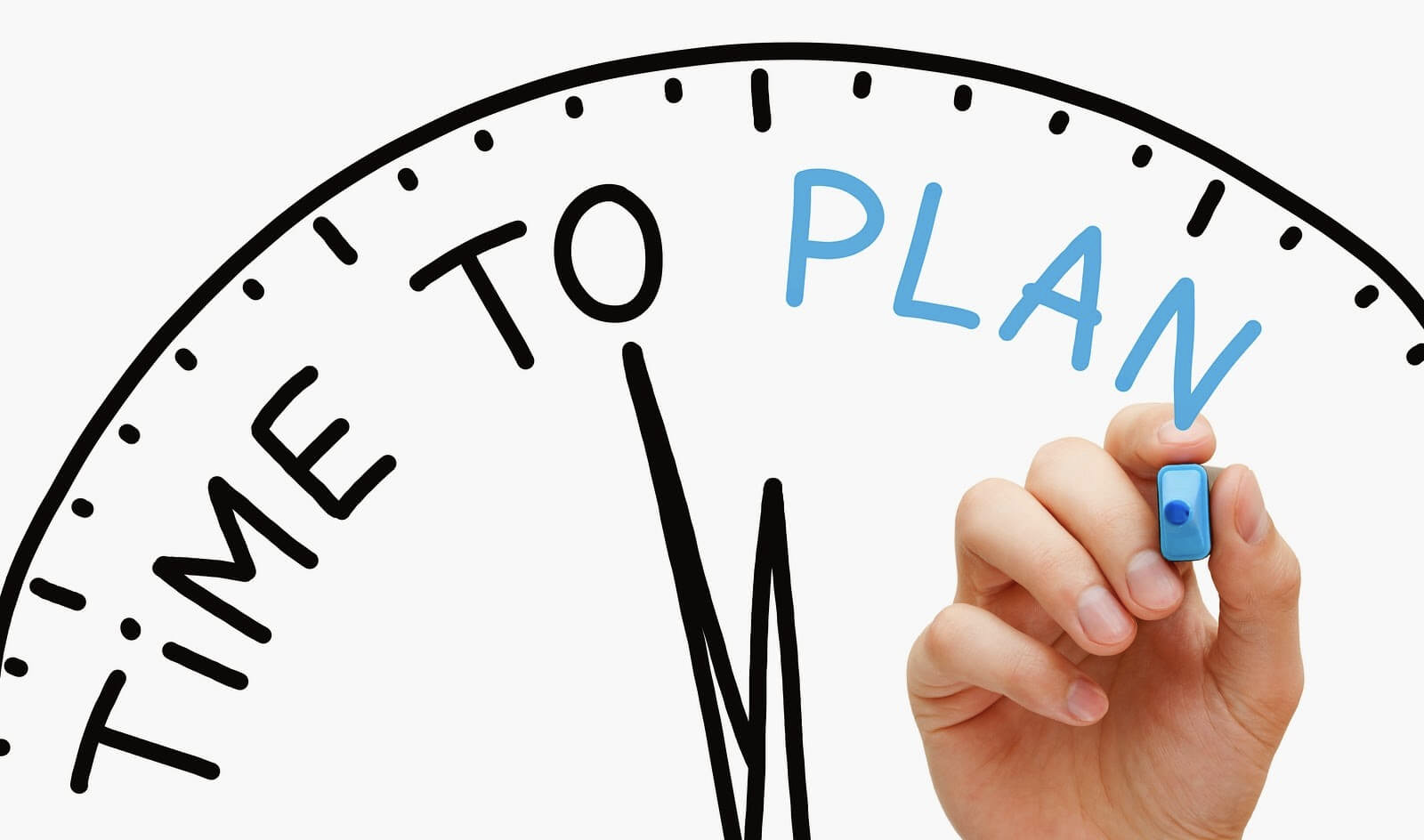